OPEN ENROLLMENT 2019
Riverview Gardens School District
OUR BENEFIT PLANS
Effective October 1 (unless otherwise noted) and continue through September 30 
As you prepare to enroll from August 6 to August 30
Consider your benefit coverage needs for the upcoming year
Consider other available coverage
Gather information you’ll need
If you are covering dependents, you will need their dates of birth and Social Security numbers
BENEFIT ELIGIBILITY
Benefits eligible if you work at least 30 hours per week
Eligible dependents include your legal spouse and children up to age 26
You may only make or change your benefits as a new hire or during the open enrollment period unless you experience a qualified life event such as:
Marriage, divorce or legal separation
Birth or adoption of a child
Loss or gain of other coverage
Eligibility for Medicare or Medicaid
BENEFIT COSTS
[Speaker Notes: []
MEDICAL PLAN OVERVIEW
YOUR MEDICAL BENEFITS
[Speaker Notes: Here’s a look at some of the medical benefits available to you. Please refer to your benefit guide for complete coverage information.

[Provide any special notes about the coverage shown in this slide.]]
YOUR MEDICAL BENEFITS
[Speaker Notes: Here’s a look at some of the medical benefits available to you. Please refer to your benefit guide for complete coverage information.

[Provide any special notes about the coverage shown in this slide.]]
YOUR PRESCRIPTION DRUG BENEFITS
[Speaker Notes: Here’s a look at some of the prescription drug benefits available to you. Please refer to your benefit guide for complete coverage information.

[Provide any special notes about the coverage shown in this slide.]]
SAVINGS AND REIMBURSEMENT ACCOUNTS
Health Reimbursement Arrangement (HRA) – This is a reimbursement arrangement only; you cannot contribute to this account
Health Savings Account (HSA) – Available to part-time employees enrolled in the HSA Plan ($5,000 Deductible) 
Health Care Flexible Spending Account (FSA) – If you are not enrolled in an HSA plan, you can use this account for medical, pharmacy dental and vision expenses
Dependent Care FSA – Use for eligible childcare expenses for dependents under age 13 or elder care
SAVINGS AND REIMBURSEMENT ACCOUNTS
UNDERSTANDING THE HRA
[Speaker Notes: When you enroll in a medical plan that is attached toan HRA, the district funds the HRA up to the corridoramount, then you are responsible for the corridoramount until you satisfy the deductible. Once youreach the deductible, you’ll cost share with the plan(coinsurance) until you reach the out-of-pocketmaximum.]
UNDERSTANDING THE HSA
Contributions you make to the HSA are tax-free 
All of the money in your HSA is yours even if you leave your job, change plans or retire
Unused money in your HSA will roll over, earn interest and grow tax-free over time
Enroll in the HSA Plan by the last day of Open Enrollment
Open your HSA Benefit Wallet by September 13
Manage your HSA online or through the app
Use HSA funds for qualified medical, dental and vision expenses
Open your HSA with Benefit Wallet
YOUR DENTAL BENEFITS
You have a choice of one dental plan through Delta Dental of Missouri
[Speaker Notes: Regular dental exams can help you and your dentist detect problems in the early stages when treatment is more basic and costs are much lower. Keeping your teeth and gums clean and healthy will help prevent most tooth decay and periodontal disease, and is an important part of maintaining your medical health.
 
Here’s a look at your dental plan options, and the coverage amounts. 
[Provide any special notes about the coverage shown in this slide.]]
YOUR VISION BENEFITS
You have access to a vision plan through Anthem
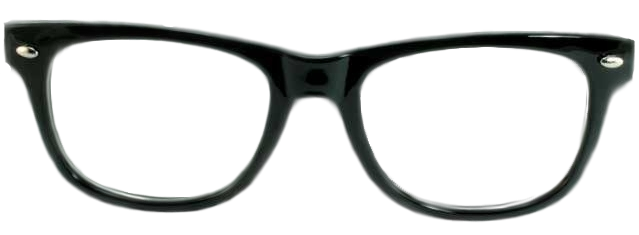 [Speaker Notes: Your vision plan provides services for eye exams, glasses and contacts. If your doctor charges more than the reasonable and customary charge you may be required to pay the extra amount. Here’s a look at your vision plan coverage. 
[Provide any special notes about the coverage shown in this slide.]]
LIFE INSURANCE & DISABILITY
The district provides life and AD&D insurance at no cost equal to 1 times your Salary, up to a maximum of $50,000

You may choose to purchase additional life coverage for yourself and your dependents at affordable group rates

For this open enrollment only, Hartford is allowing all employees to elect up to the guarantee issue without completing Evidence of Insurability.  For amounts over the Guarantee Issue amount for which you have not previously completed Evidence of Insurability, you will need to complete the Evidence of Insurability form.  A link to the form is provided on the enrollment site
You have the option to purchase disability coverage.

American Fidelity
1-800-638-4268
Americanfidelity.com
[Speaker Notes: Evidence of Insurability may be required for your coverage.]
ADDITIONAL RESOURCES
Medical Plan Resources
24/7 NurseLine
LiveHealth Online – 24/7 online visits with a doctor
ConditionCare and ComplexCare – Support for medical conditions
Future Moms – Support for expecting mothers
myStrength – Support for your emotional wellbeing
Additional Resources
Employee Assistance Program (EAP)
Travel Assistance and Identity Theft Protection Services
EstateGuidance® Will Services
Funeral Concierge Services
TrustWellness Program
STEPS TO ENROLL
3
1
Go to https://compass.empyreanbenefits.com/CSDTRUST

Register: 
Enter your first and last name (as filed with the district), date of birth and Social Security Number
Then add a new User ID (personal email address, for example) and follow the rest of the instructions to complete your account set-up
Elect the benefits you want. 
Be prepared to provide eligible dependents’ and beneficiaries’ full names, dates of birth and Social Security Numbers
Have the documents required to upload for dependent verification ready

Save or submit your elections. 
To know if you completed enrollment, look for a green check mark and message that says your benefits are confirmed and ready to take effect when Open Enrollment closes. 
Print the confirmation for your records.
2
4
[Speaker Notes: NOTE: Your Plan may require you to complete an Evidence of Insurability (EOI) during the enrollment process.]
OPEN ENROLLMENT NEXT STEPS
Enroll in your benefits August 6 to August 30 at https://compass.empyreanbenefits.com/CSDTRUST

If you have any questions while enrolling, contact the Benefits Service Center at 833-269-2142

Additional Benefits Questions
Contact Monica Williams-Woods at 314-869-2505, x2408 or m-williams-woods@rgsd.k12.mo.us and Linda Brison at 314-869-2505, x2436 or lbrison@rgsd.k12.mo.us
About this presentation: This benefit summary provides selected highlights of the CSD Insurance Trust employee benefits program. It is not a legal document and shall not be construed as a guarantee of benefits nor of continued employment at the company. All benefit plans are governed by master policies, contracts and plan documents. Any discrepancies between any information provided through this summary and the actual terms of such policies, contracts and plan documents shall be governed by the terms of such policies, contracts and plan documents. CSD Insurance Trust reserves the right to amend, suspend or terminate any benefit plan, in whole or in part, at any time. The authority to make such changes rests with the Plan Administrator.
[Speaker Notes: This ends our brief overview of your ABC Company benefits. I hope you better understand how they work, the value they may offer for you and for your family, and how to get more information to help you make informed decisions when you enroll.

[Add next steps information, including where to get more information, where and when to enroll]]